Tombstones
What do tombstones tell us?
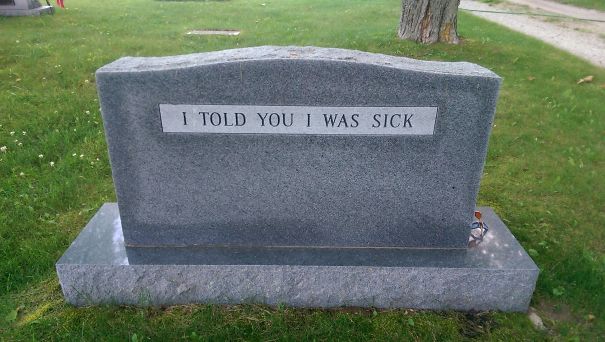 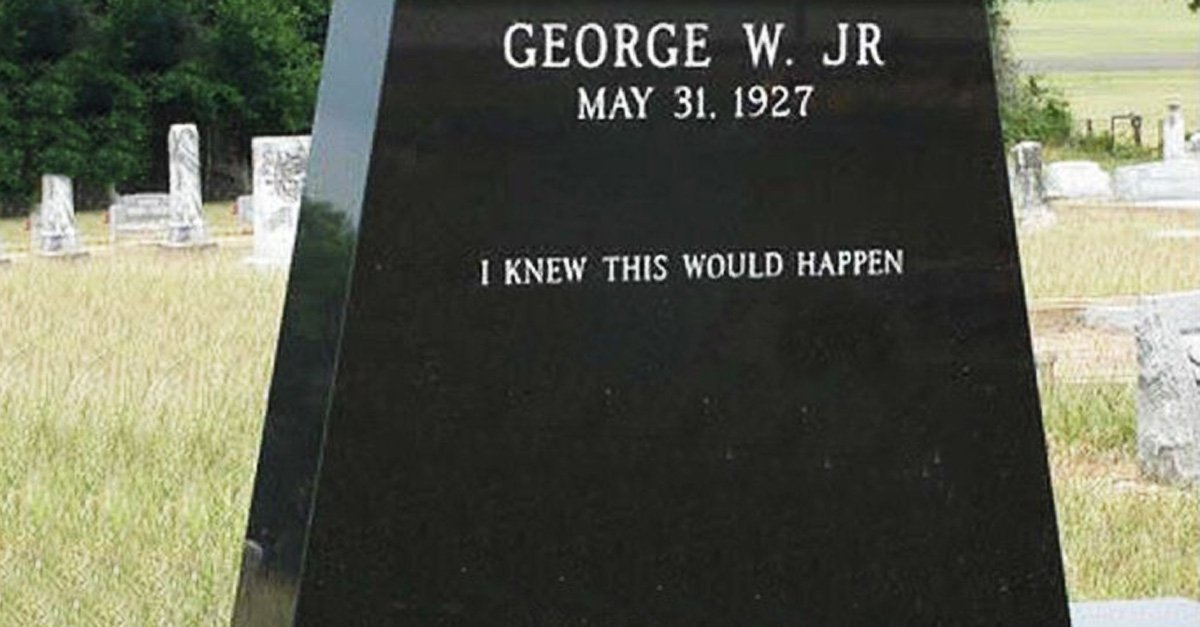 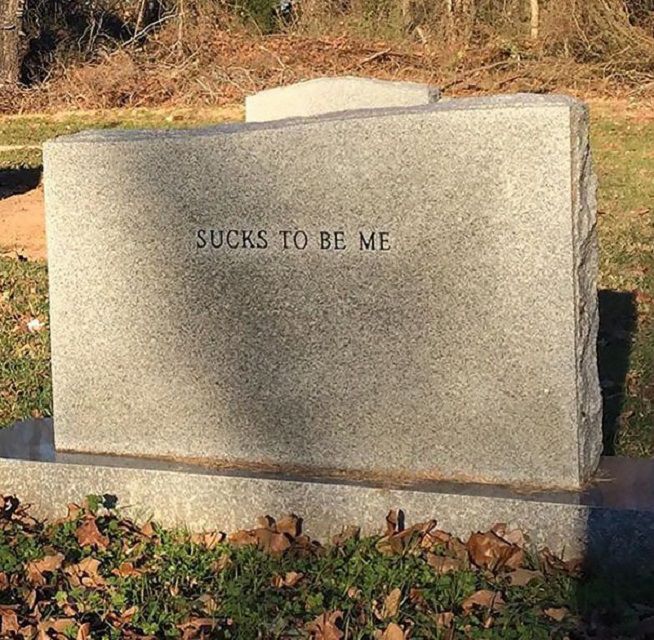 Activity
Write your own tombstone and share it with the class.
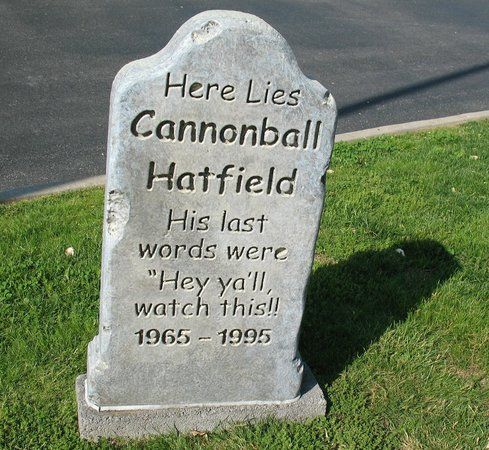 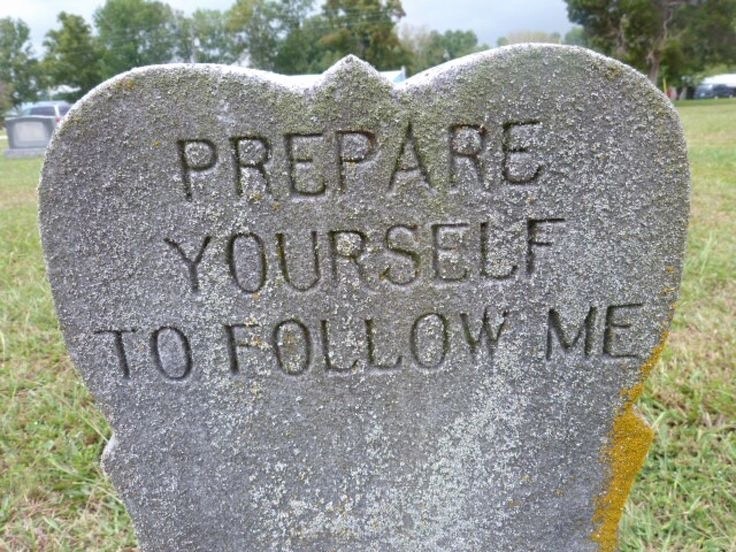